Fig. 1 Social factors and brain systems influencing autobiographical memory retrieval and personal identity. ...
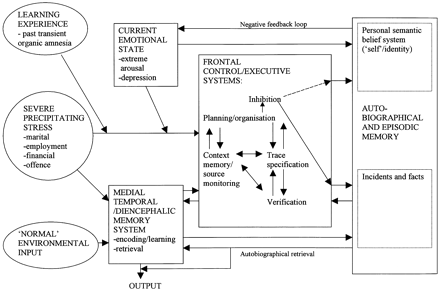 Brain, Volume 125, Issue 10, October 2002, Pages 2152–2190, https://doi.org/10.1093/brain/awf229
The content of this slide may be subject to copyright: please see the slide notes for details.
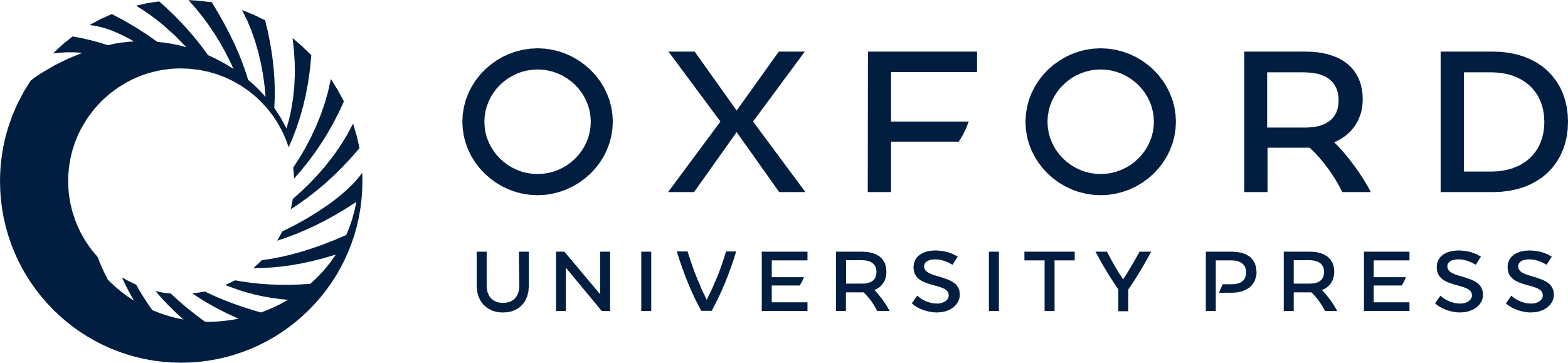 [Speaker Notes: Fig. 1 Social factors and brain systems influencing autobiographical memory retrieval and personal identity. The figure shows (i) frontal lobe processes involved in confabulation (trace specification/verification; context memory/source monitoring), and (ii) social factors (in ovals) and brain systems (in rectangles) involved in psychogenic amnesia: inhibition leads to impaired retrieval of incidents and facts, and severe inhibition affects orientation in person. (Adapted from Cogn Neuropsychol 2000; 17: 585–621.)


Unless provided in the caption above, the following copyright applies to the content of this slide:]